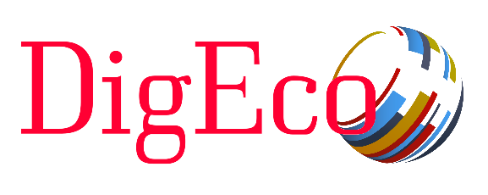 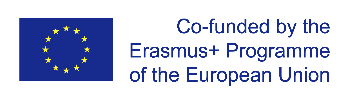 «Маркетингова комунікаційна політика франчайзингу на прикладі діяльності ФОП Зеленова О.О.»
Здобувачка - Бичиніна Тетяна Миколаївна 
Науковий керівник – д.е.н., доцент Коноваленко А.С.
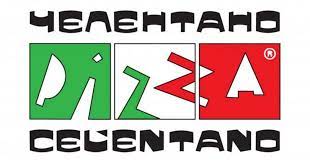 The Master Thesis is developed in the framework of ERASMUS+ CBHE project “Digitalization of economic as an element of sustainable development of Ukraine and  Tajikistan”  / DigEco 618270-EPP-1-2020-1-LT-EPPKA2-CBHE-JPThis project has been funded with support from the European Commission. This document reflects the views only of the author, and the Commission cannot be held responsible for any use which may be made of the information contained there in.
Мета, завдання, об’єкт, предмет дослідження
Метою магістерської роботи є обґрунтування напрямів оптимізації комунікаційної політики підприємства, яке здійснює діяльність на ринку продуктів та послуг громадського харчування на основі франчайзингової форми організації бізнесу, на прикладі ФОП Зеленова О.О. (ТМ «Pizza Celentano»). 
 
 Для досягнення поставленої мети в роботі були поставлені та вирішені наступні завдання: 
розкрити теоретичні аспекти франчайзингової форми організації бізнесу; 
дослідити сутність франчайзингу як форми маркетингової комунікації; 
розкрити методичні підходи до формування комунікаційної політики франчайзингу; 
оцінити вплив факторів маркетингового макросередовища на ринок послуг громадського харчування та провести визначення альтернатив його розвитку; 
оцінити вплив факторів маркетингового мікросередовища ринку морозива на заклад громадського харчування, що функціонує на основі франчайзингу, та провести визначення альтернатив його розвитку; 
здійснити оцінку діяльності закладу громадського харчування та оцінити його стратегічний потенціал; 
дослідити модель поведінки споживачів на ринку та ідентифікувати очікування ключових категорій споживачів; 
побудувати оптимізаційну модель маркетингової комунікаційної політики франчайзингу; 
обґрунтувати напрями удосконалення комунікаційної політики для закладу, що функціонує на основі франчайзингу. 
  
Об’єктом дослідження є маркетингова діяльність закладу громадського харчування, що здійснює діяльність на основі франчайзингової форми організації бізнесу.
 
 Предметом дослідження є теоретичні і методичні підходи до використання інструментів маркетингових комунікацій у діяльності закладу громадського харчування, що здійснює діяльність на основі франчайзингу, для просування продукції та послуг ФОП Зеленова О.О. (ТМ «Pizza Celentano»).
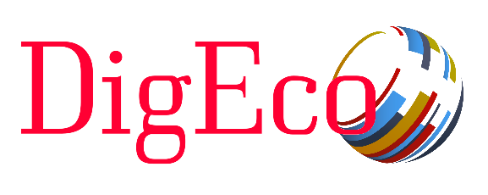 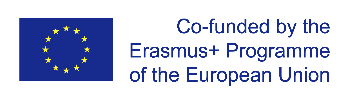 Напрями маркетингової діяльності
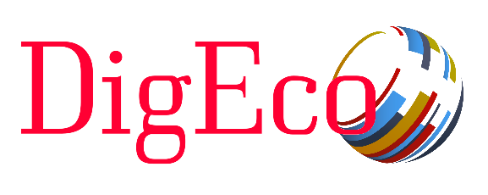 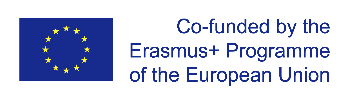 Переваги франчайзингу
Рис.1. Зв’язок франчайзингу із маркетинговою діяльністю підприємства
Джерело: укладено автором
Таблиця 1
Ступінь готовності споживача до сприйняття торгової марки
Рис.2. Інструменти маркетингових комунікацій у франчайзингу
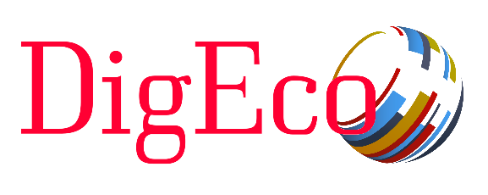 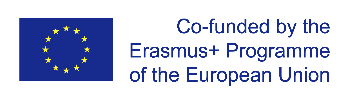 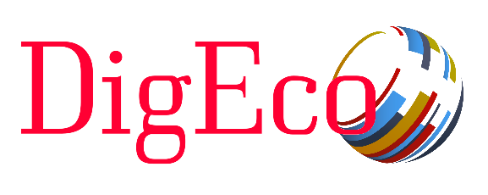 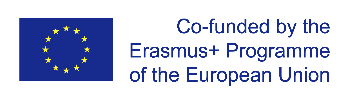 Таблиця 2
Сила впливу чинників маркетингового макросередовища
Таблиця 3
Сила впливу чинників маркетингового мікросередовища
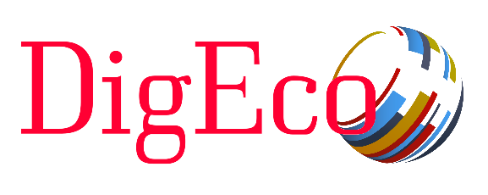 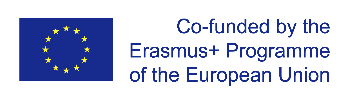 Таблиця 4
Аналіз слабких і сильних сторін закладу порівняно з конкурентами
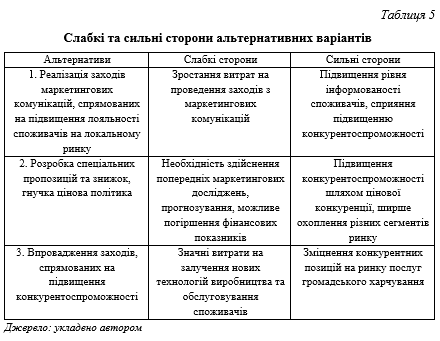 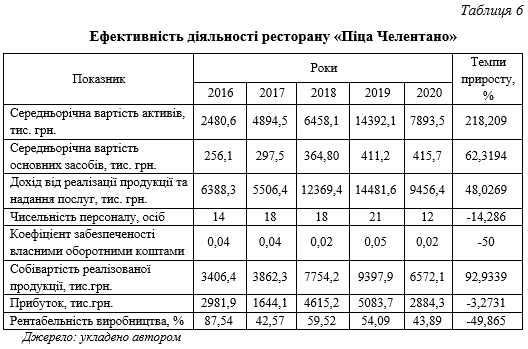 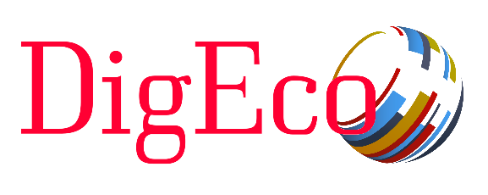 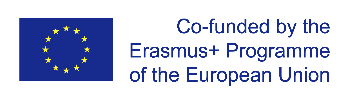 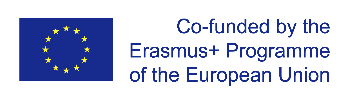 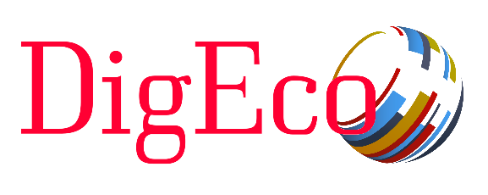 Таблиця 7
Система маркетингу ресторану «Піца Челентано»
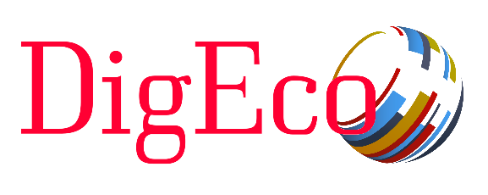 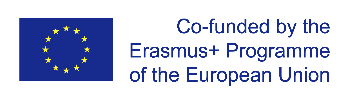 Таблиця 8
Стратегічні напрями розвитку закладу громадського харчування
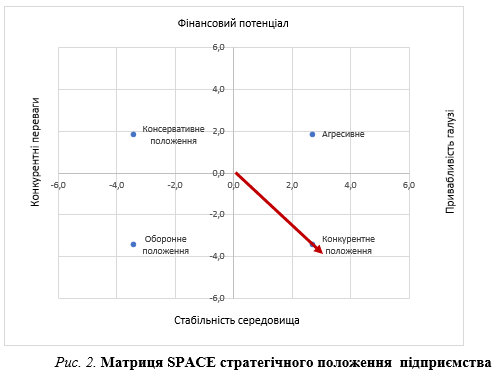 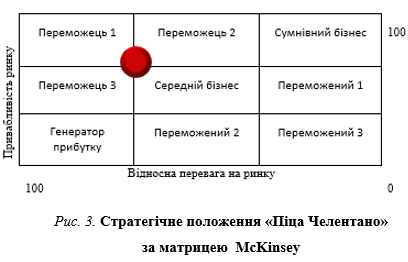 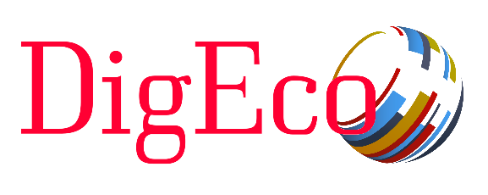 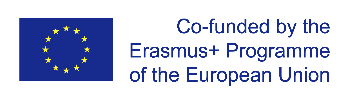 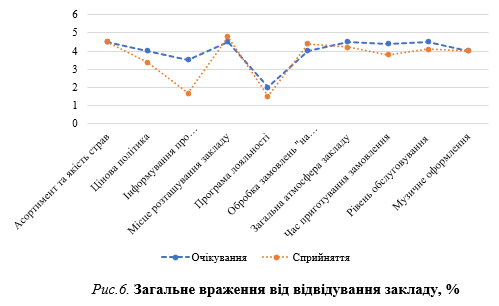 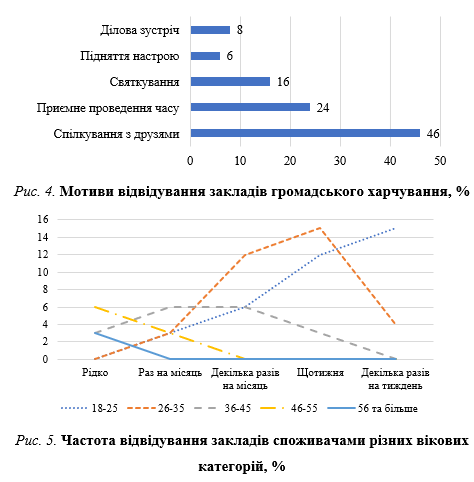 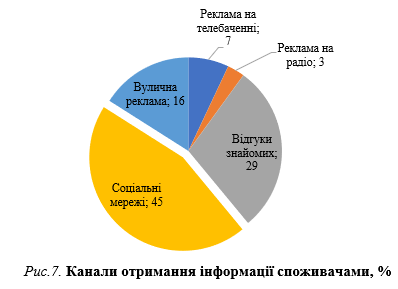 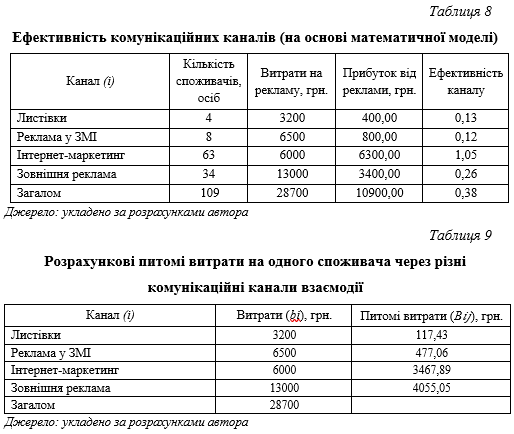 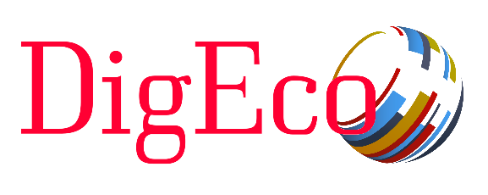 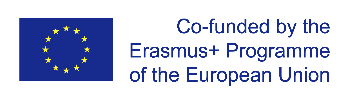 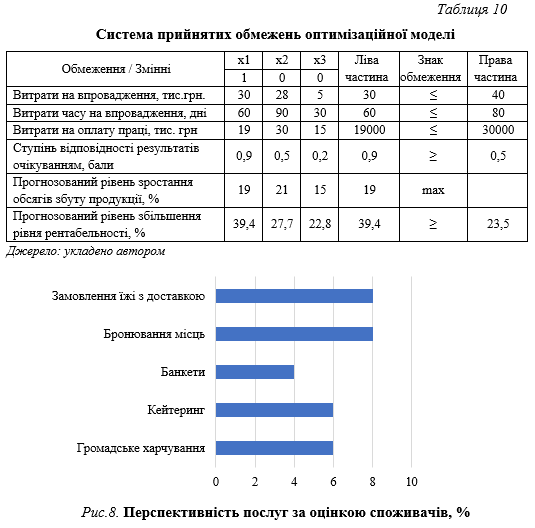 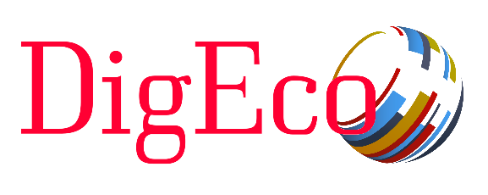 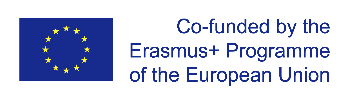 Таблиця 11
Прогнозні результати з урахуванням введення посади маркетолога
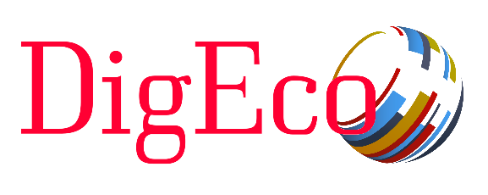 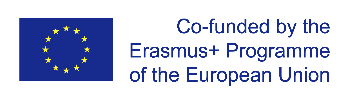 Дякую за увагу
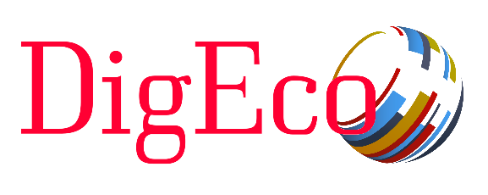 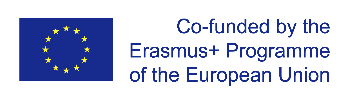 The Master Thesis is developed in the framework of ERASMUS+ CBHE project “Digitalization of economic as an element of sustainable development of Ukraine and  Tajikistan”  / DigEco 618270-EPP-1-2020-1-LT-EPPKA2-CBHE-JPThis project has been funded with support from the European Commission. This document reflects the views only of the author, and the Commission cannot be held responsible for any use which may be made of the information contained there in.